Муниципальное  казенное дошкольное образовательное учреждение 
детский сад «Северяночка»
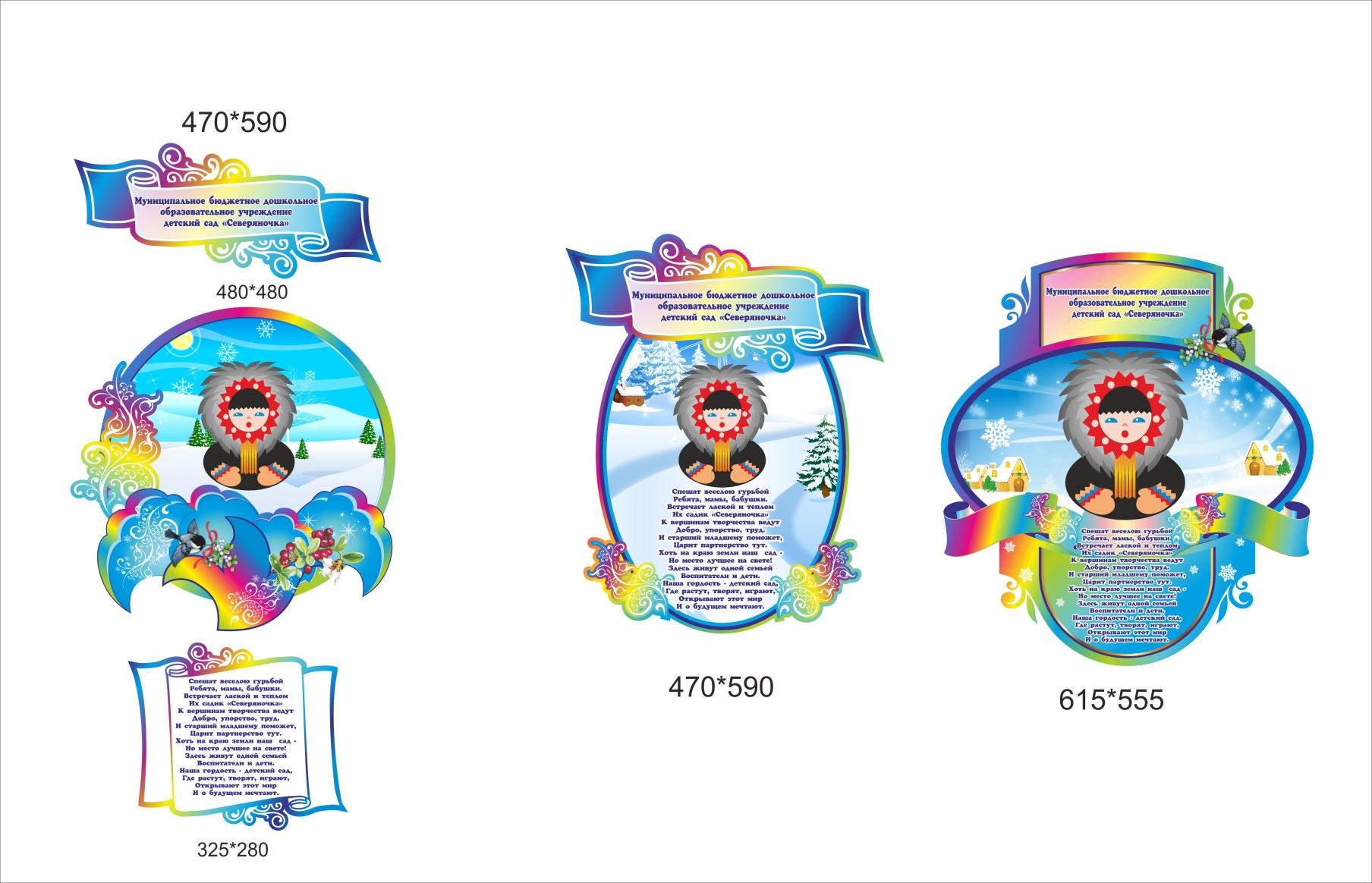 Воспитатель 
Мартынова Ирина Николаевна, 
Высшая квалификационной категории
с.Гыда
2019 г.
Муниципальное  казенное дошкольное образовательное учреждение 
детский сад «Северяночка»
«Приключения Иноплоши»
Воспитатель 
Мартынова Ирина Николаевна, 
Высшая квалификационной категории
с.Гыда
2019 г.
Муниципальное  казенное дошкольное образовательное учреждение 
детский сад «Северяночка»
«Приключения Иноплоши»
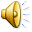 Воспитатель 
Мартынова Ирина Николаевна, 
Высшая квалификационной категории
с.Гыда
2019 г.
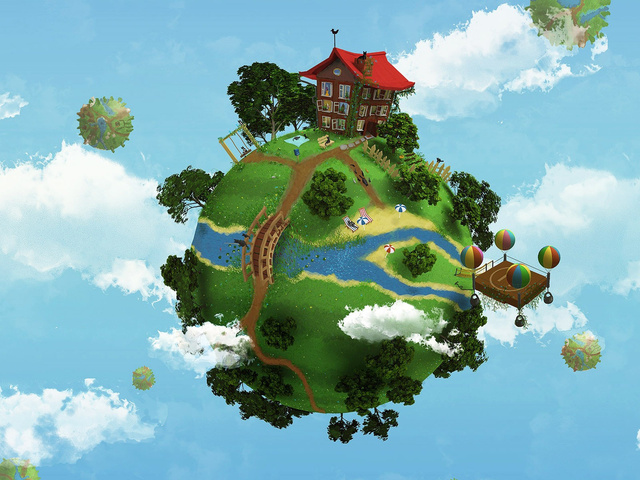 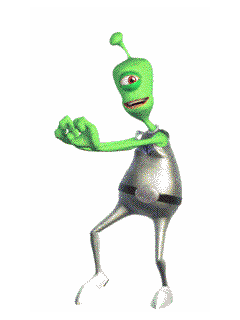 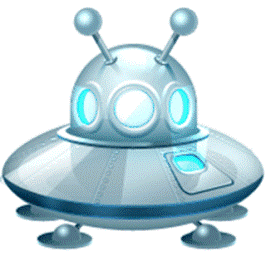 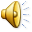 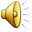 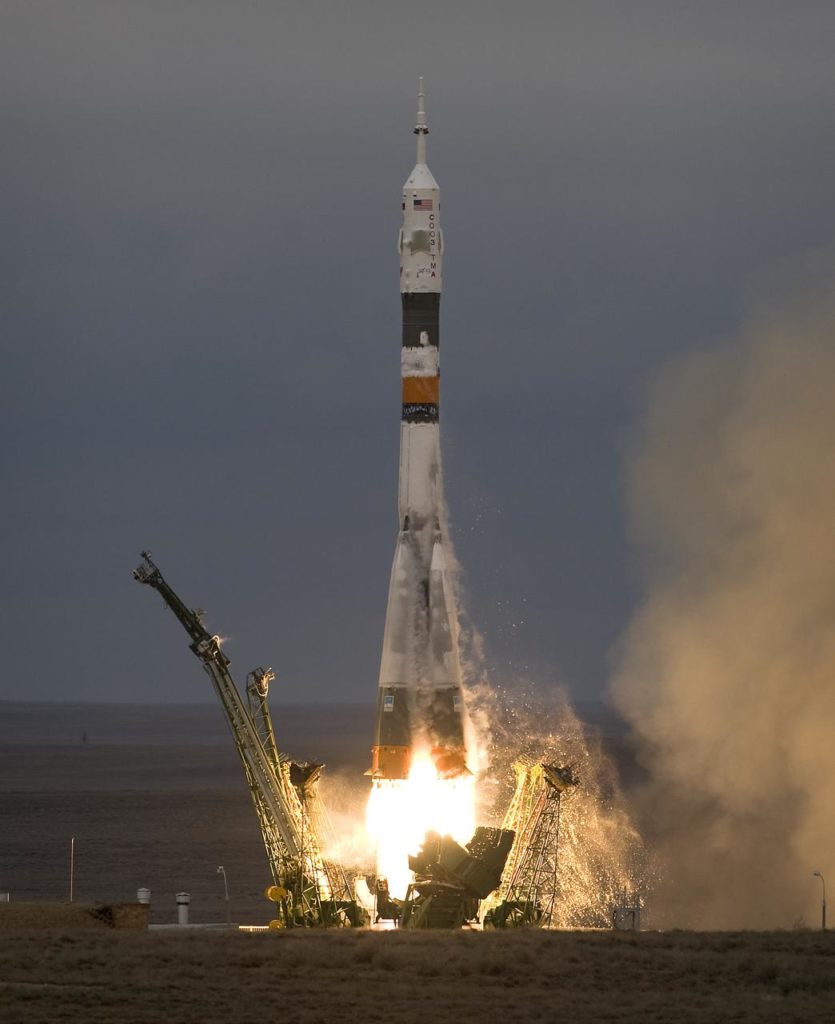 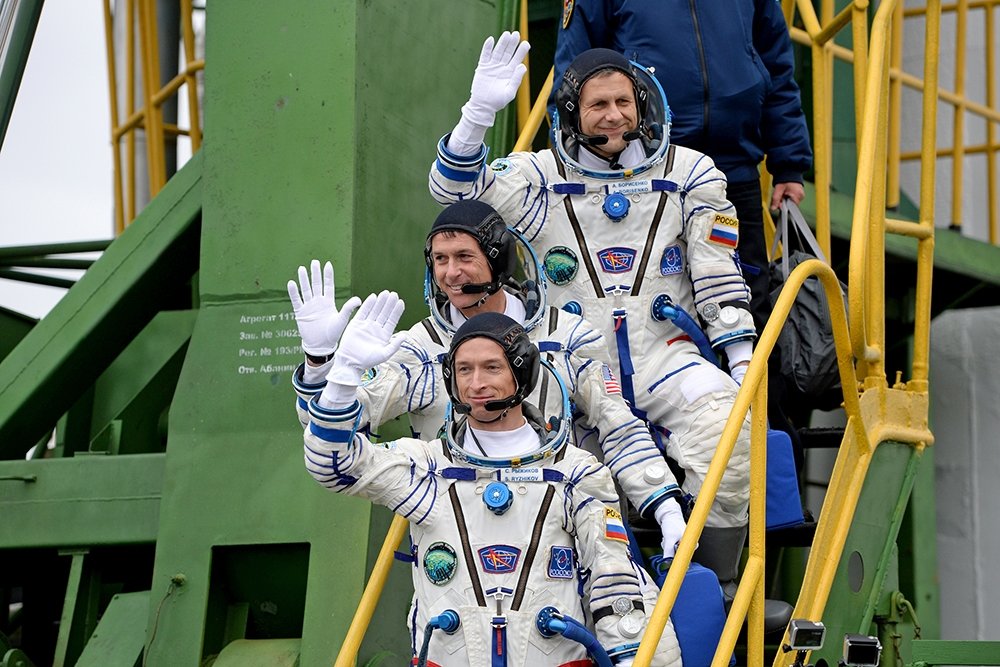 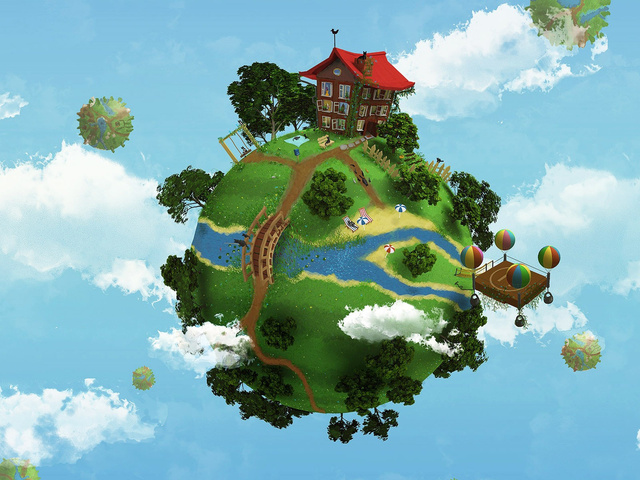 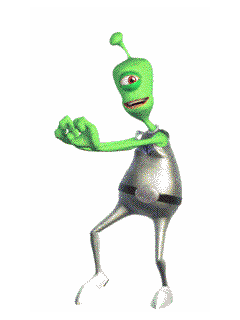 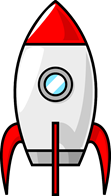 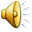 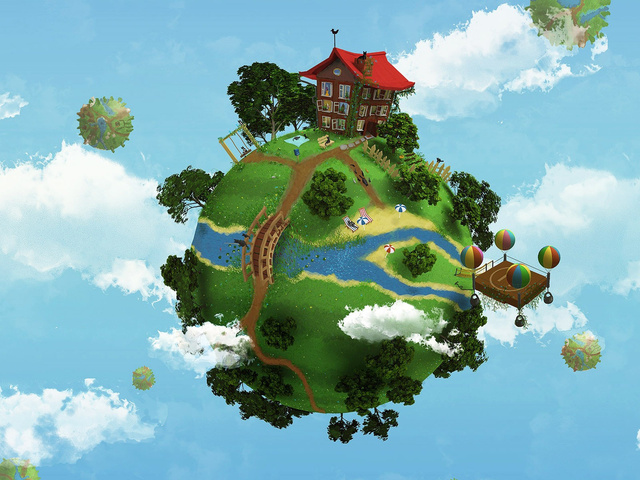 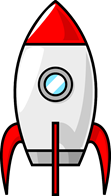 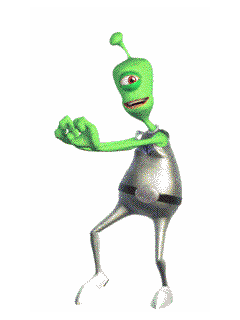 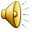 1
2
3
4
5
6
7
8
9
10
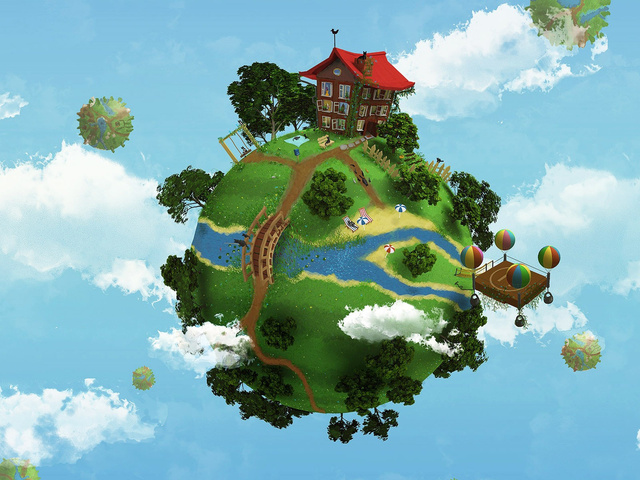 3
6
5
4
1
7
2
9
10
8
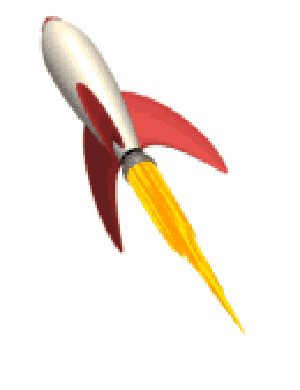 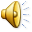 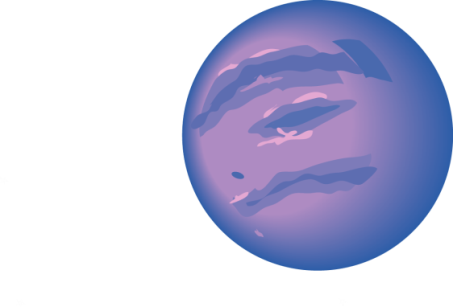 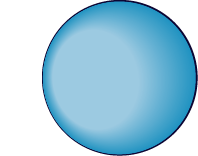 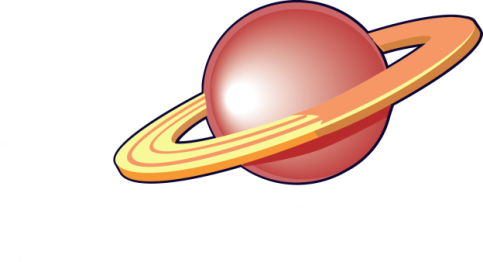 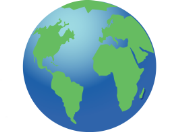 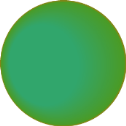 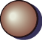 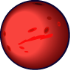 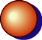 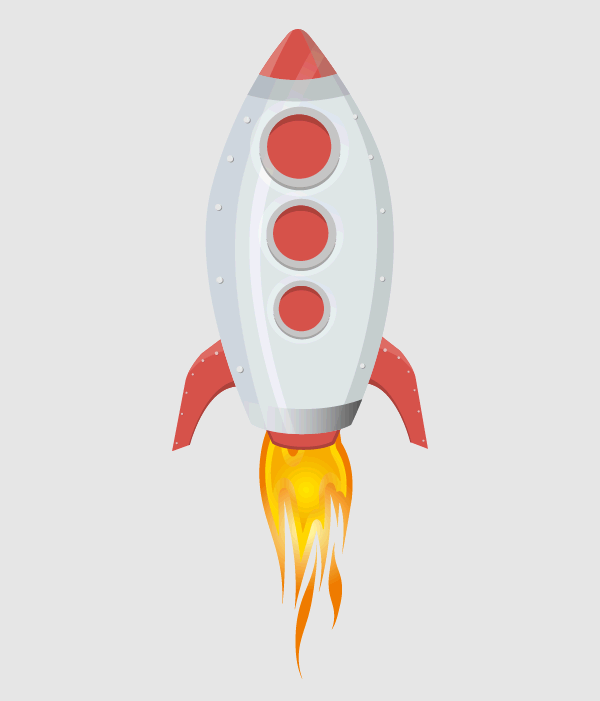 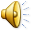 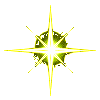 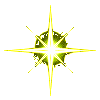 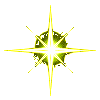 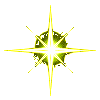 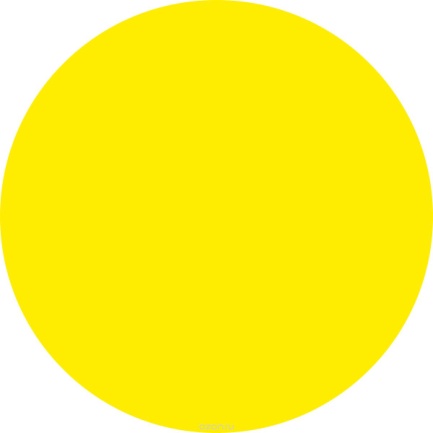 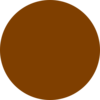 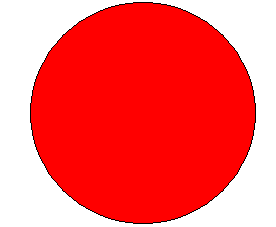 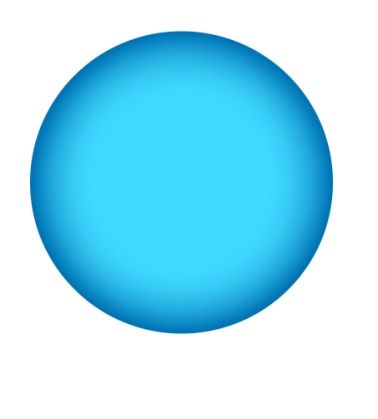 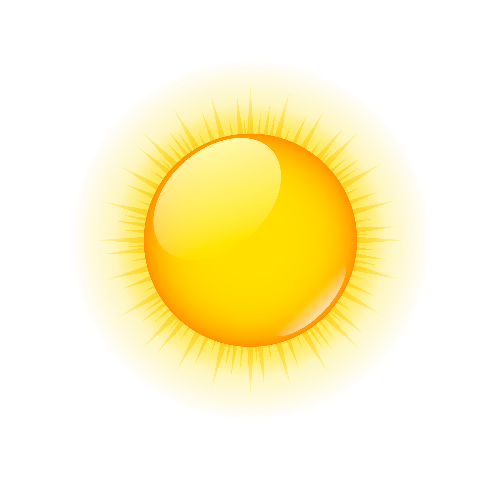 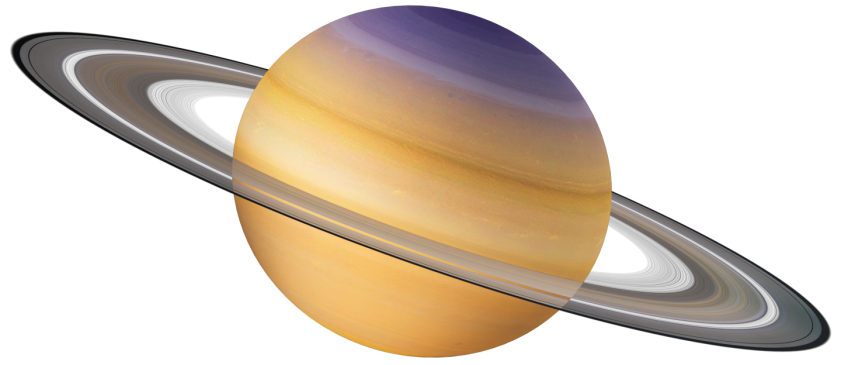 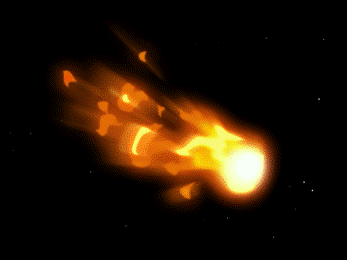 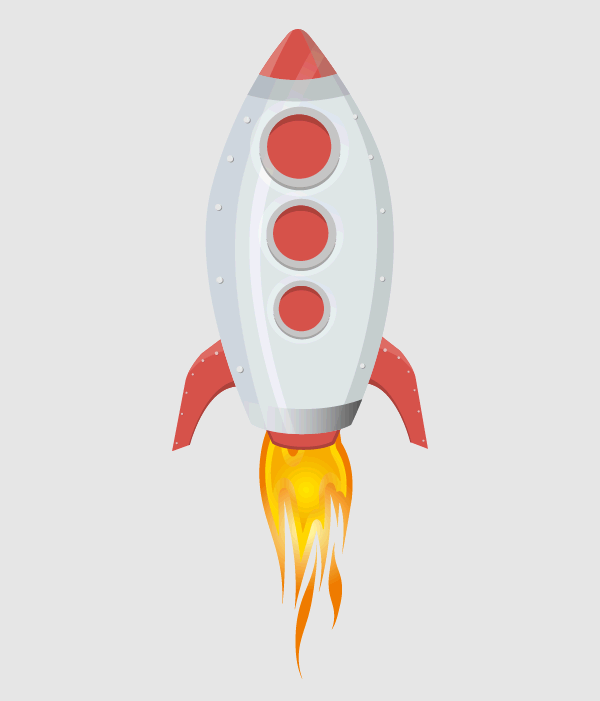 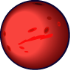 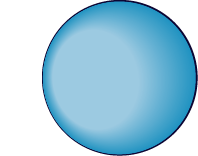 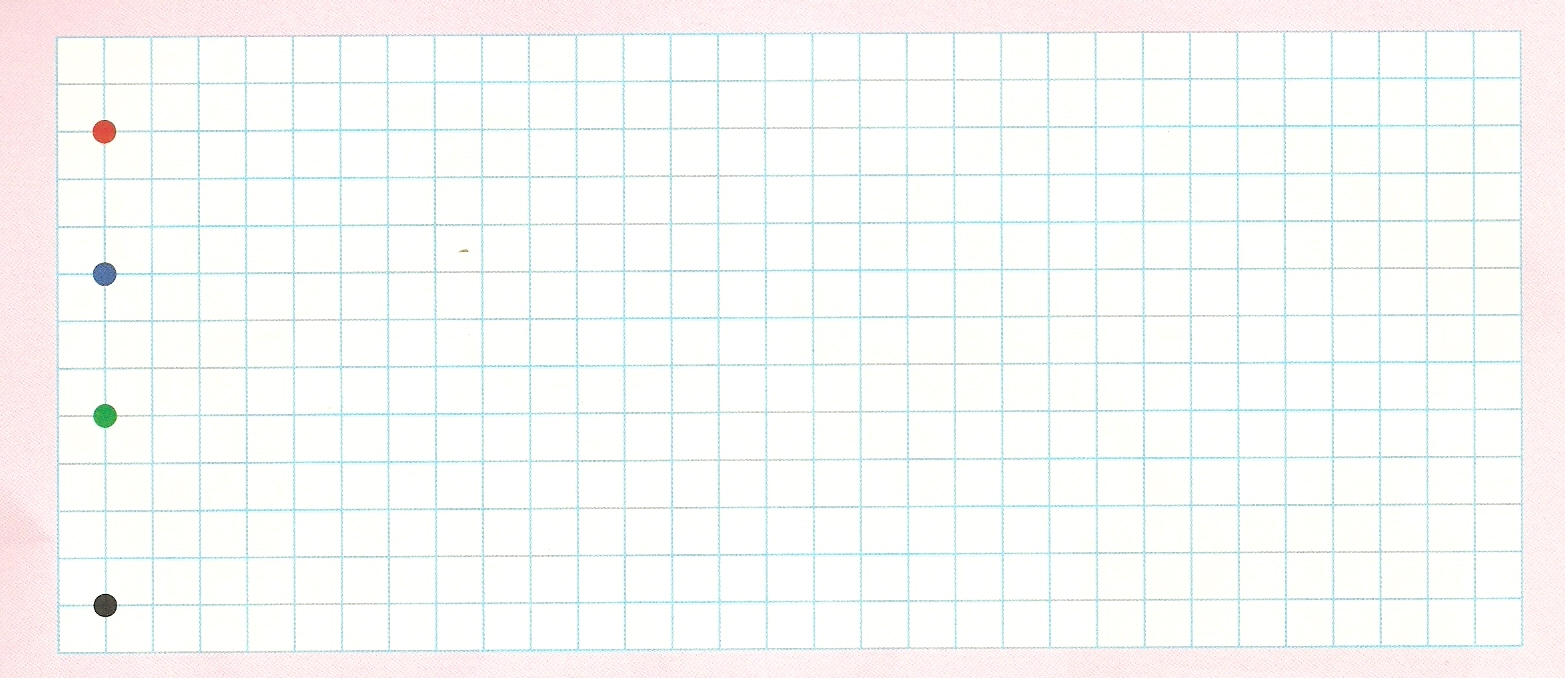 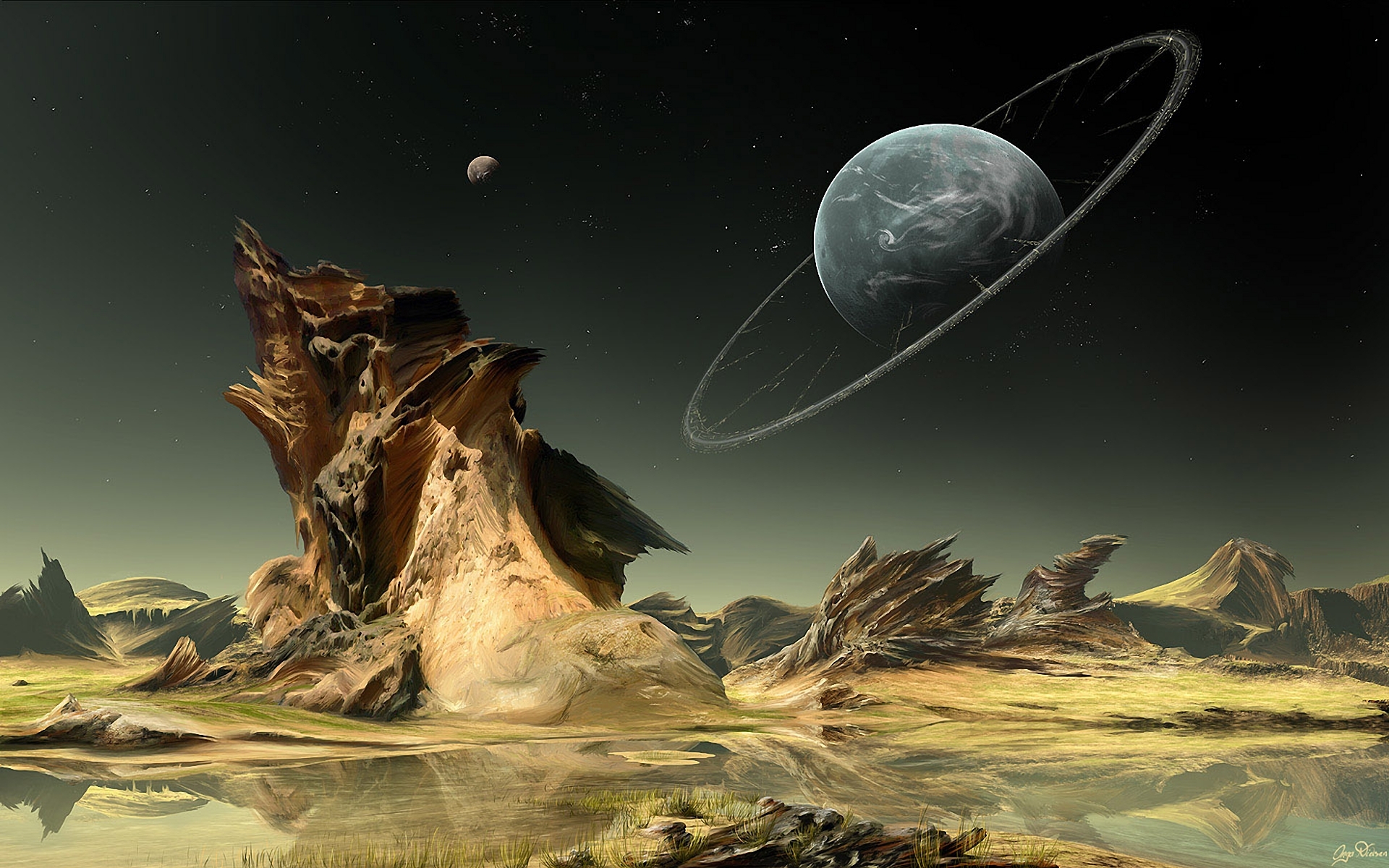 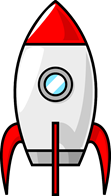 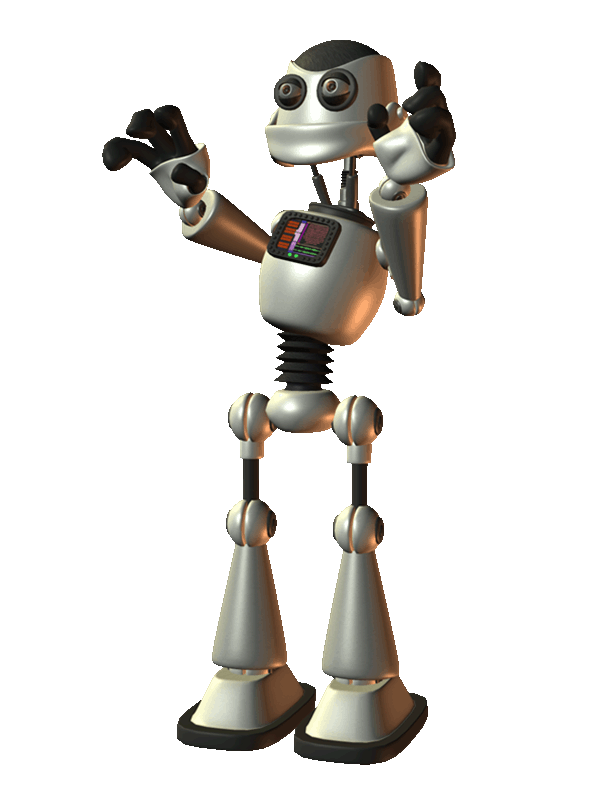 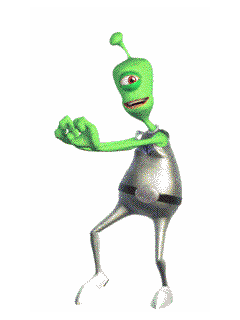 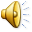 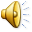 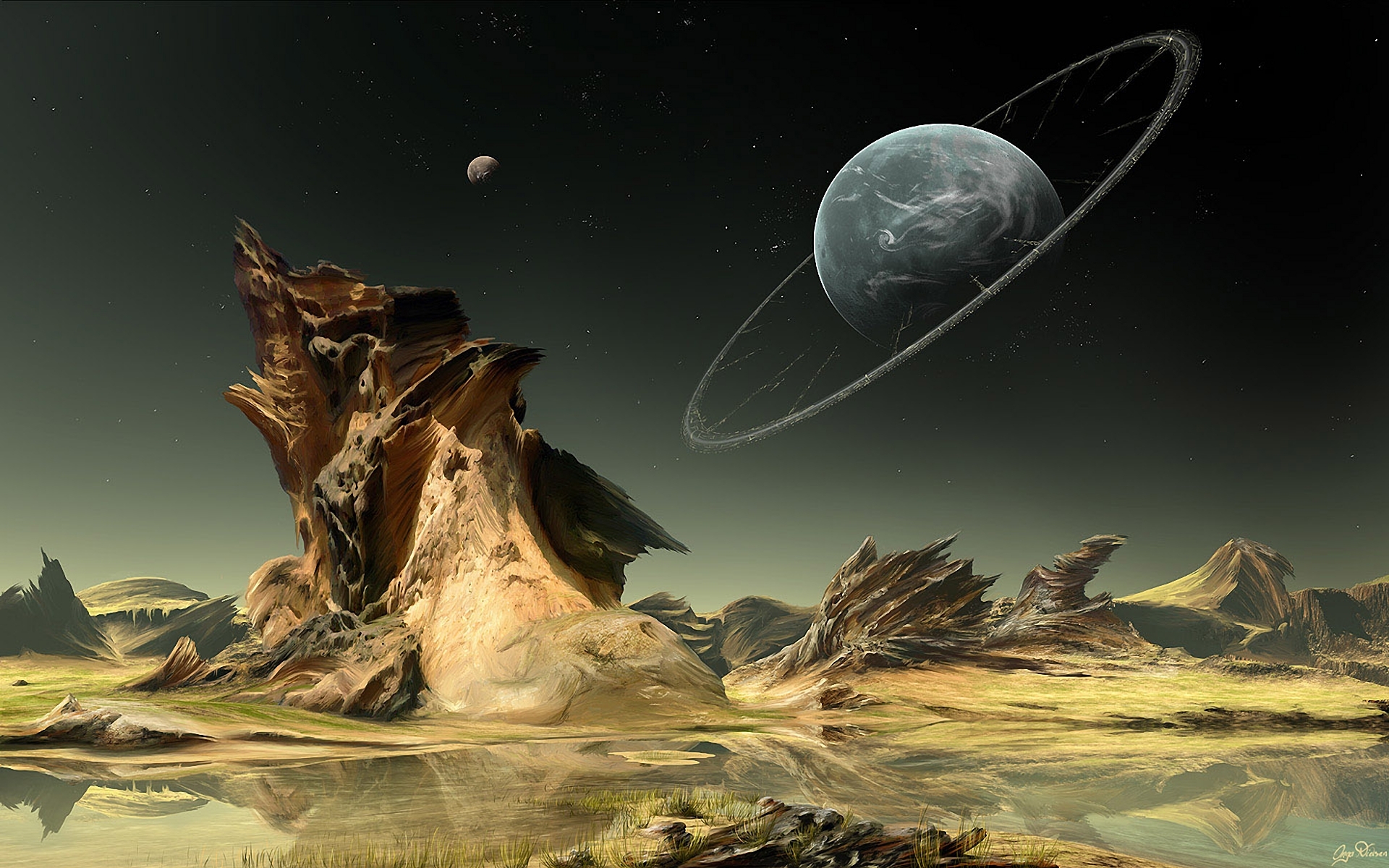 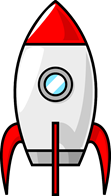 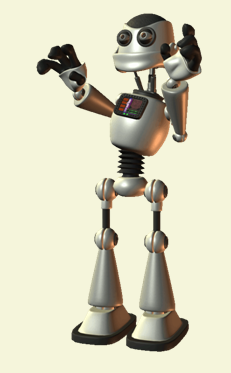 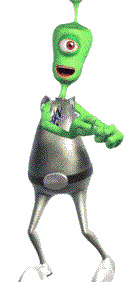 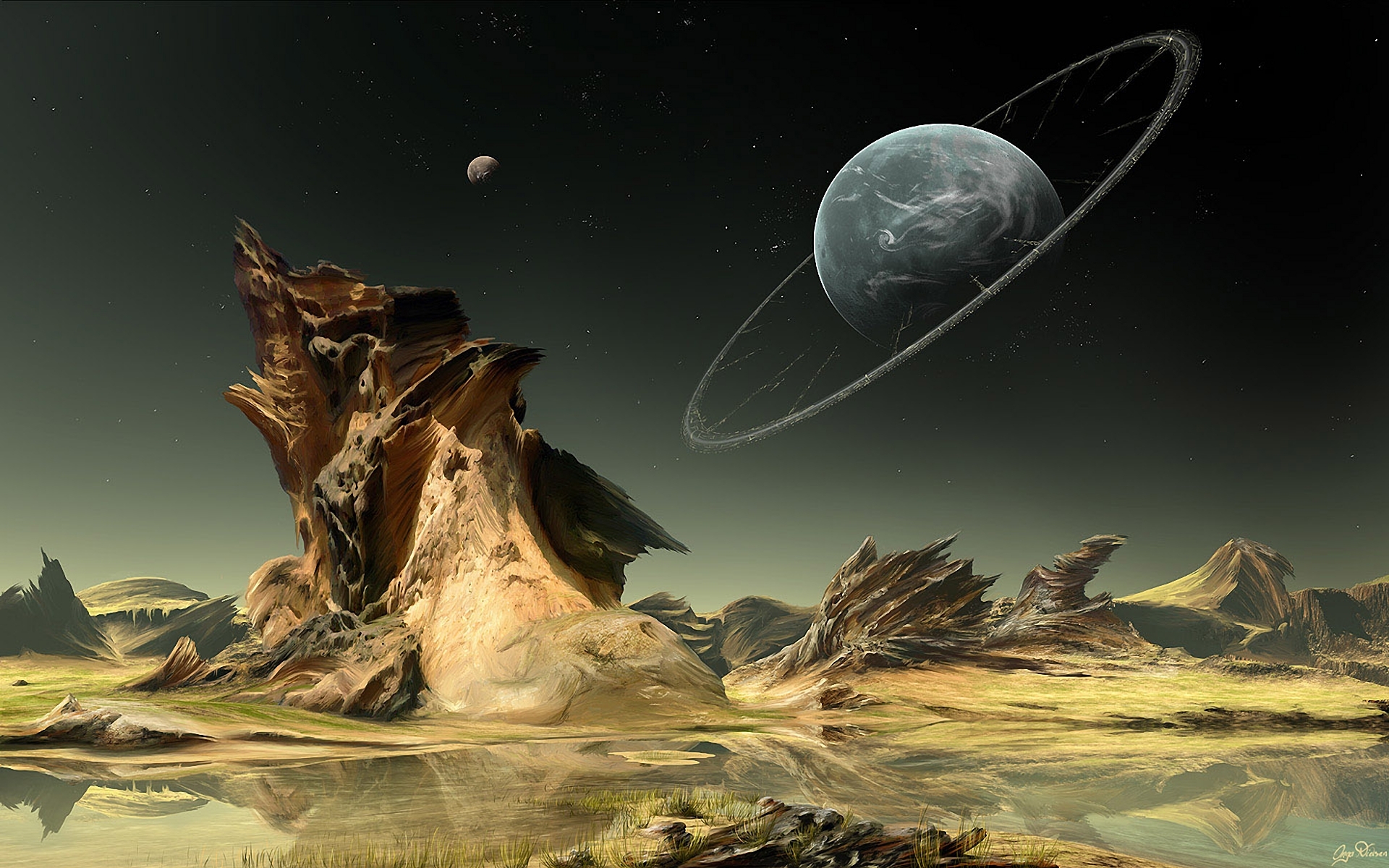 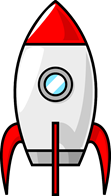 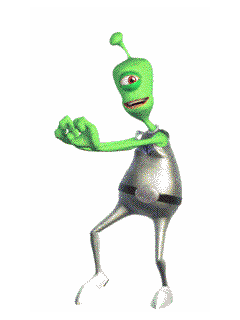 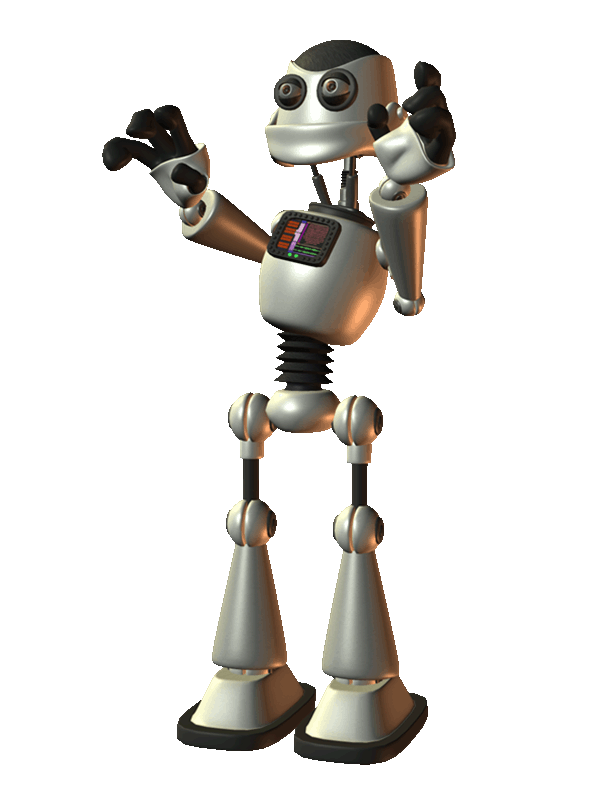 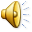 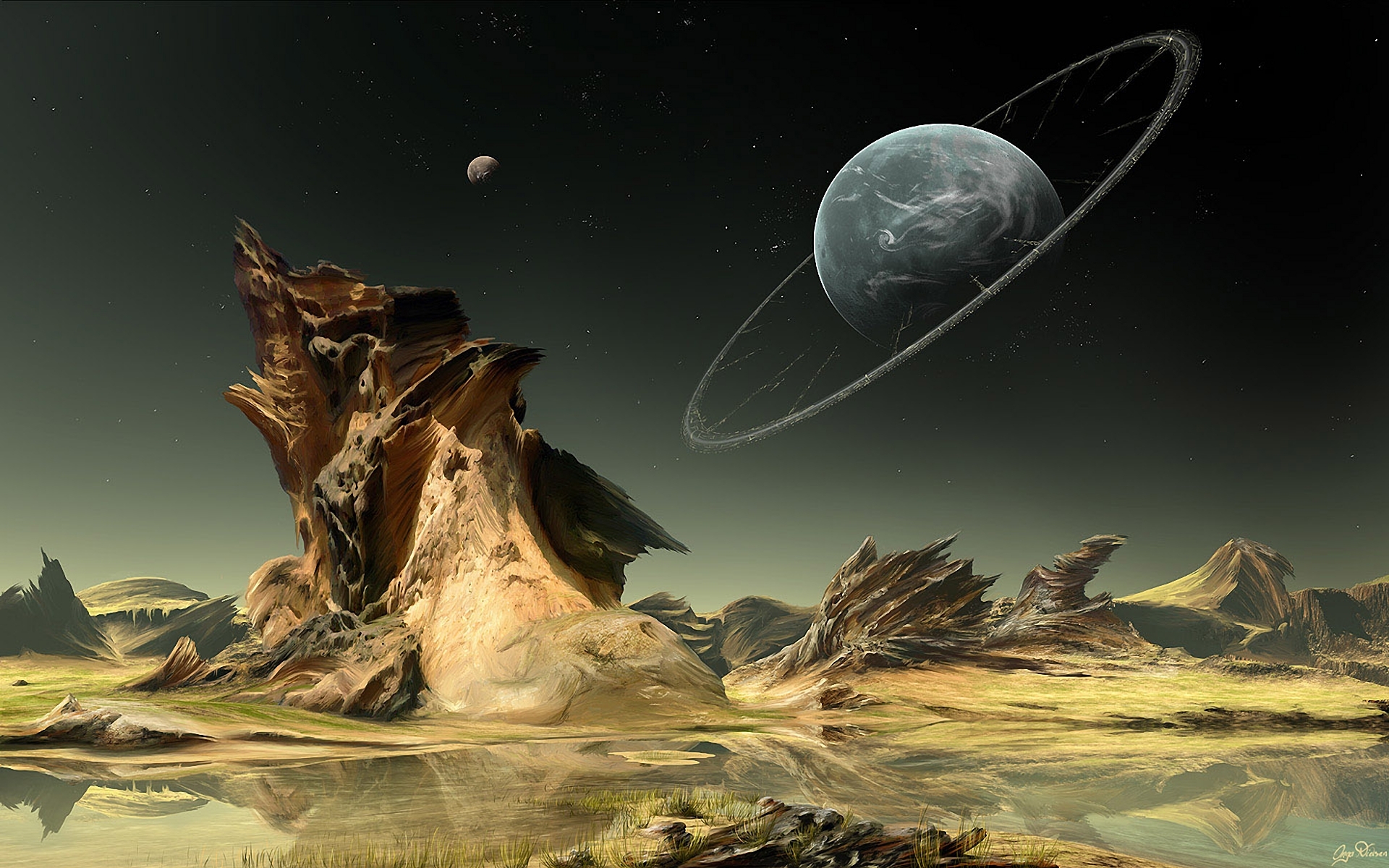 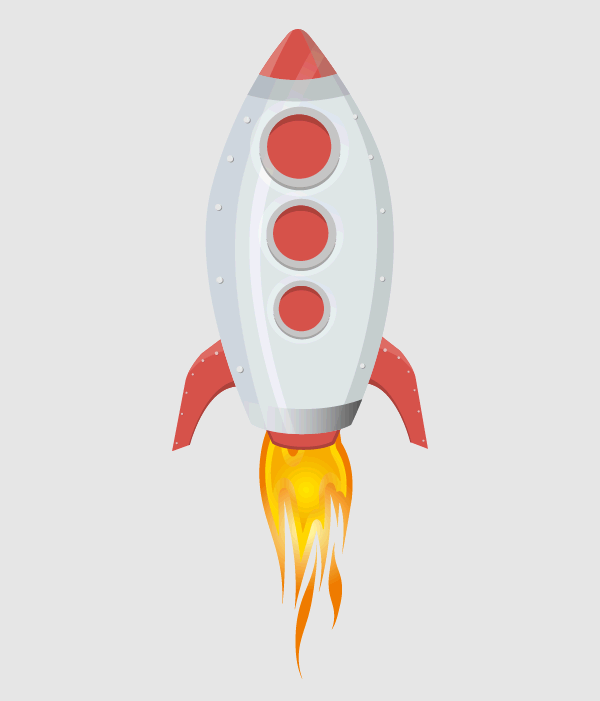 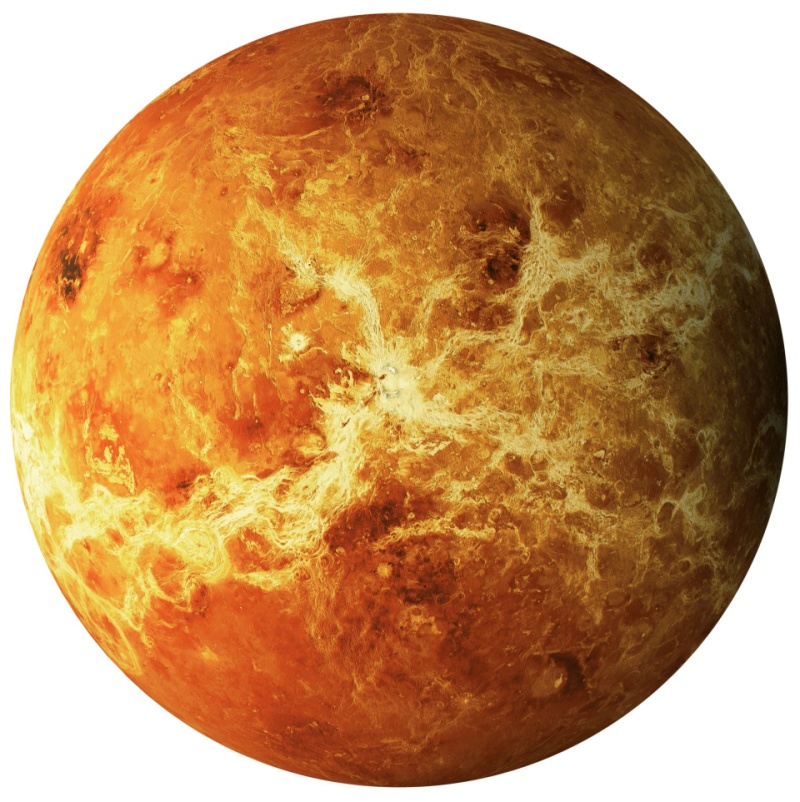 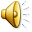 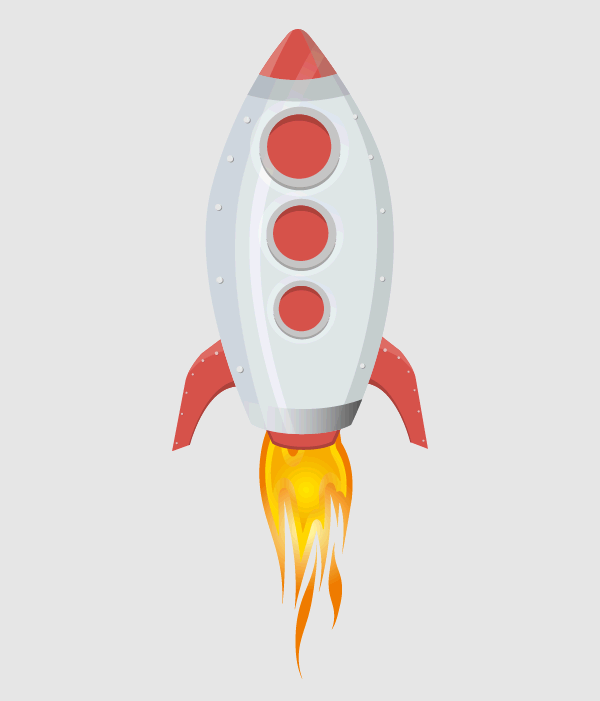 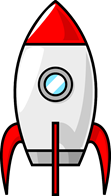 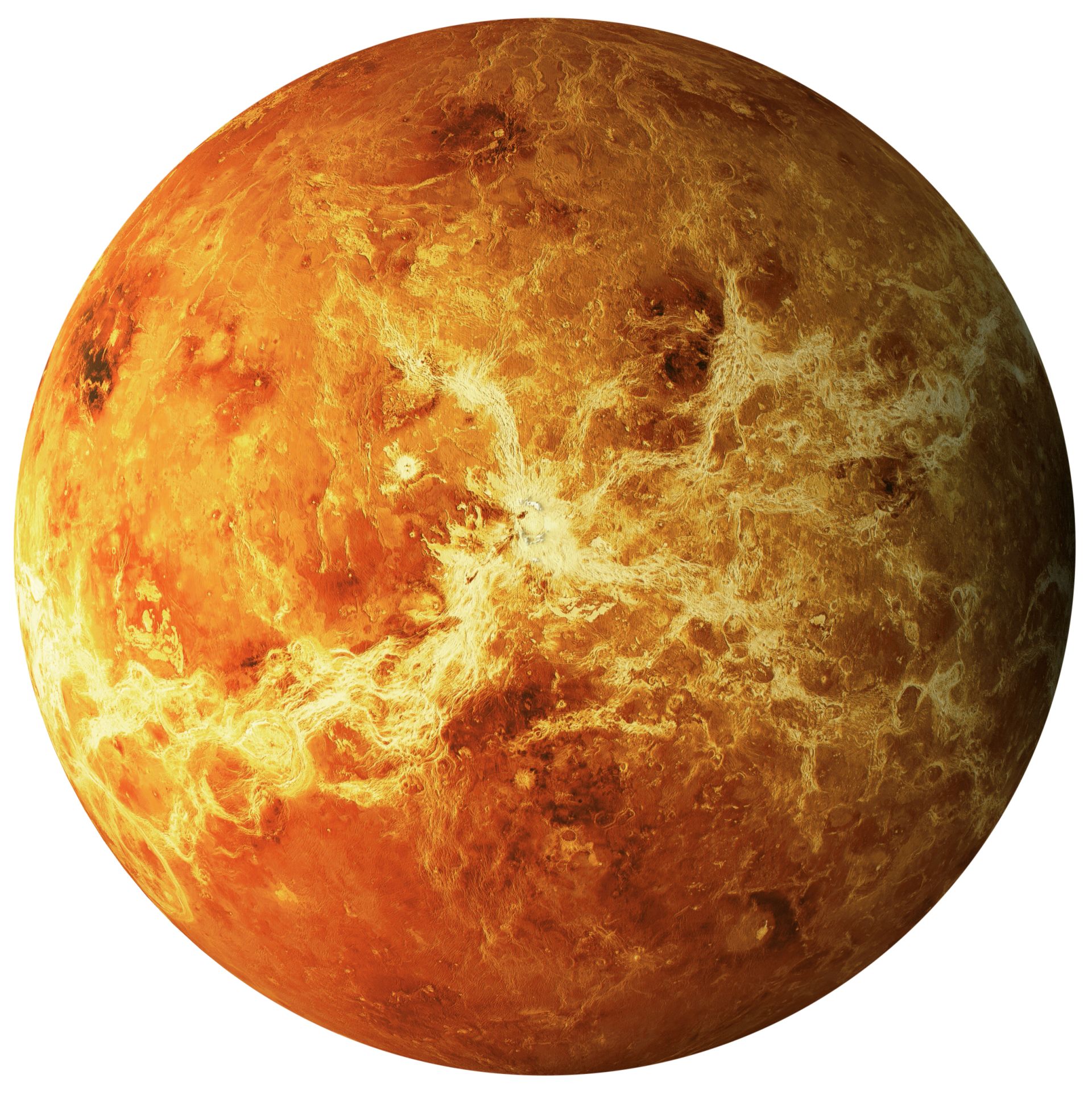 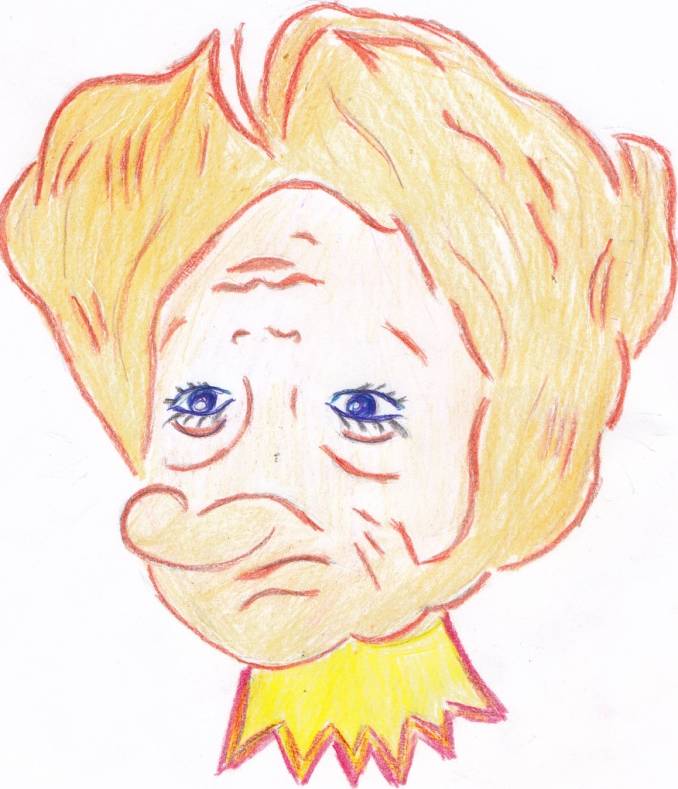 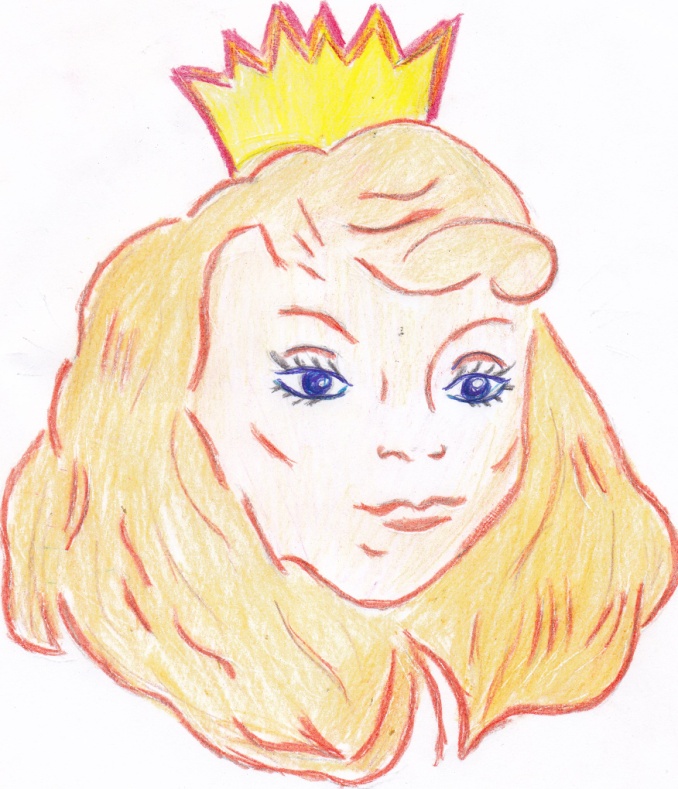 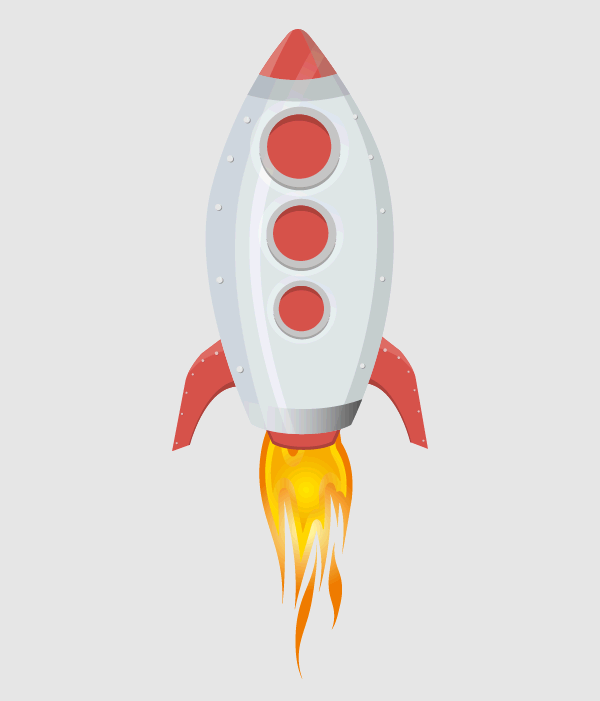 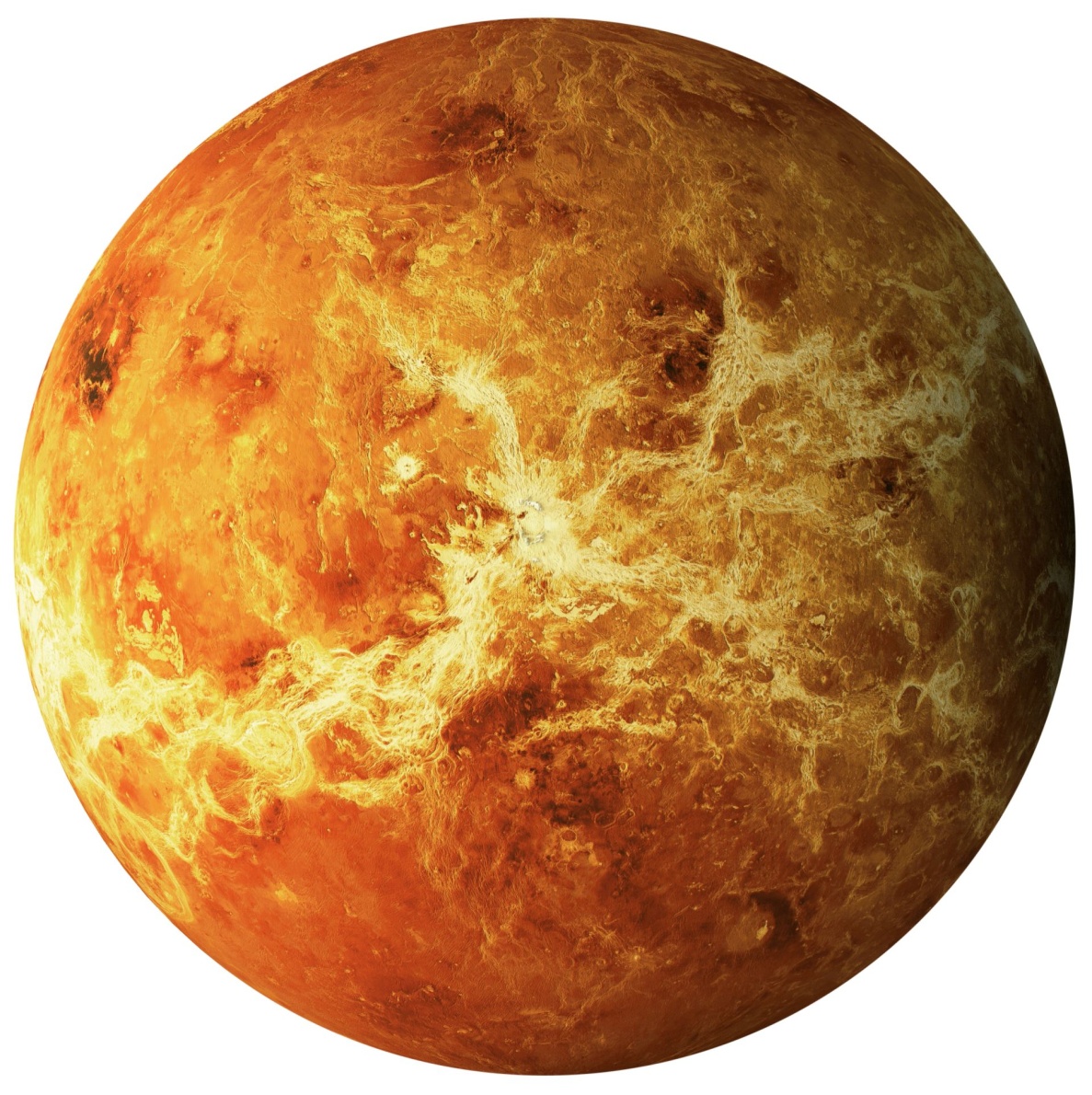 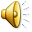 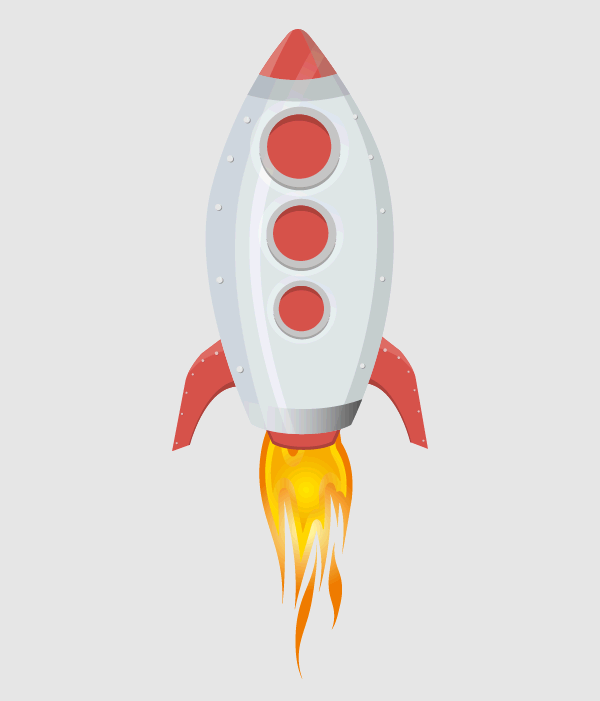 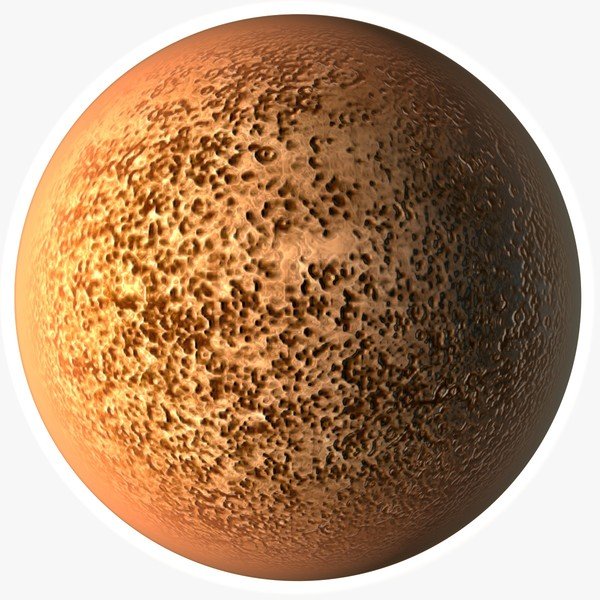 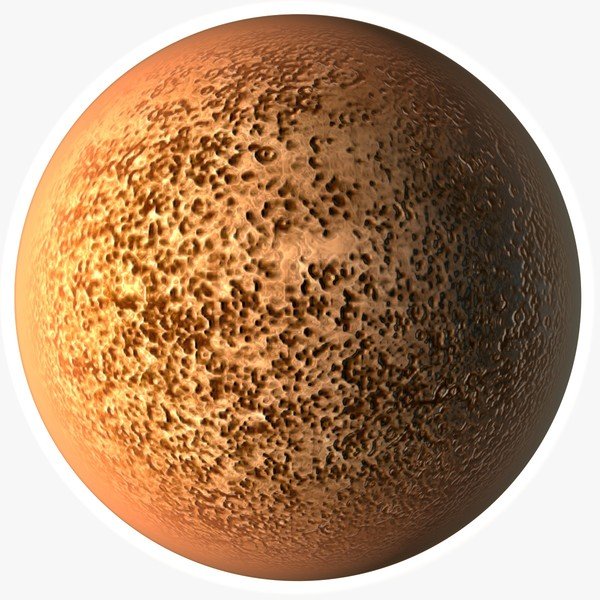 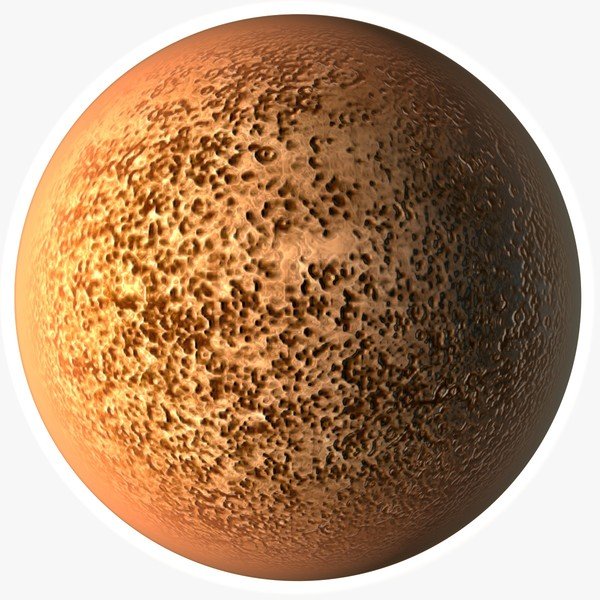 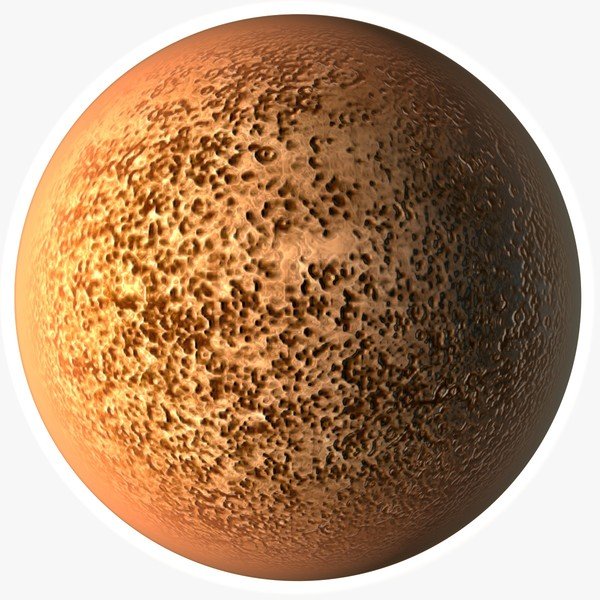 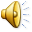 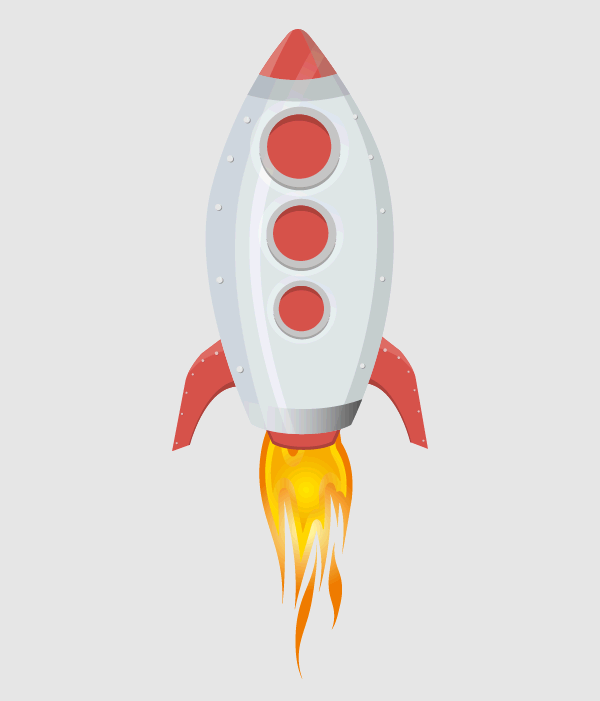 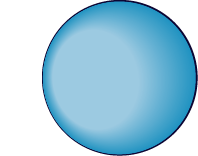 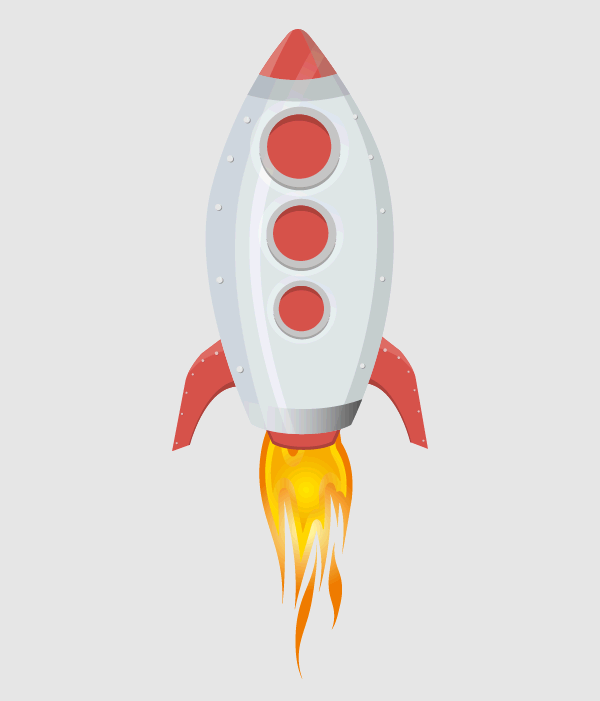 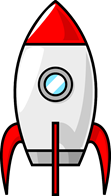 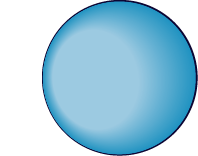 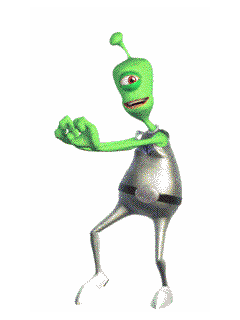 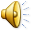 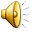 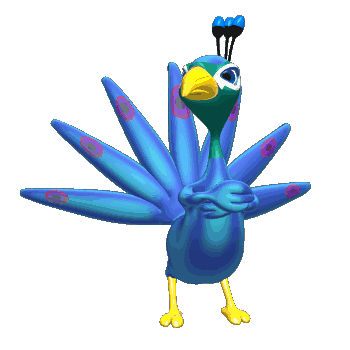 +
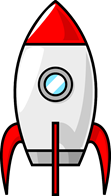 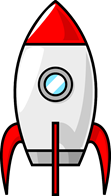 5
?
=
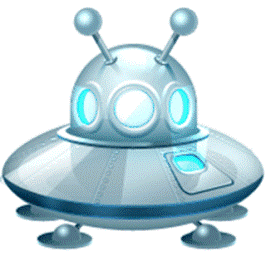 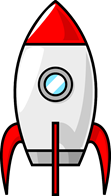 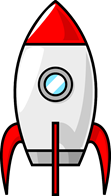 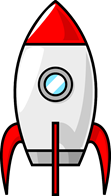 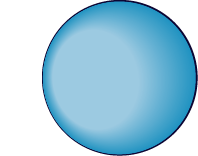 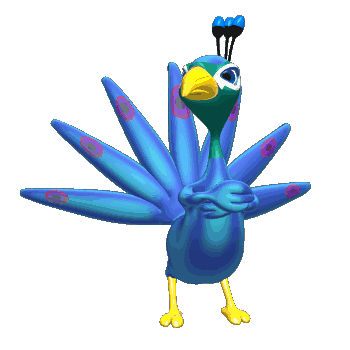 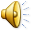 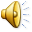 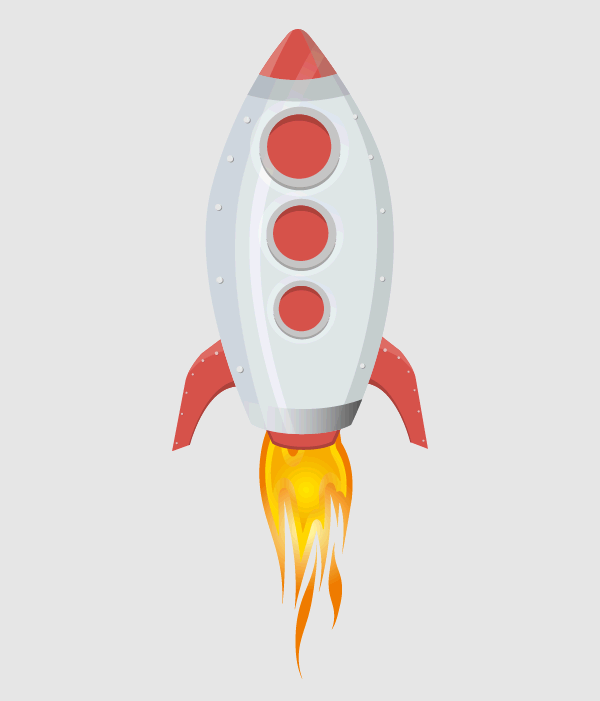 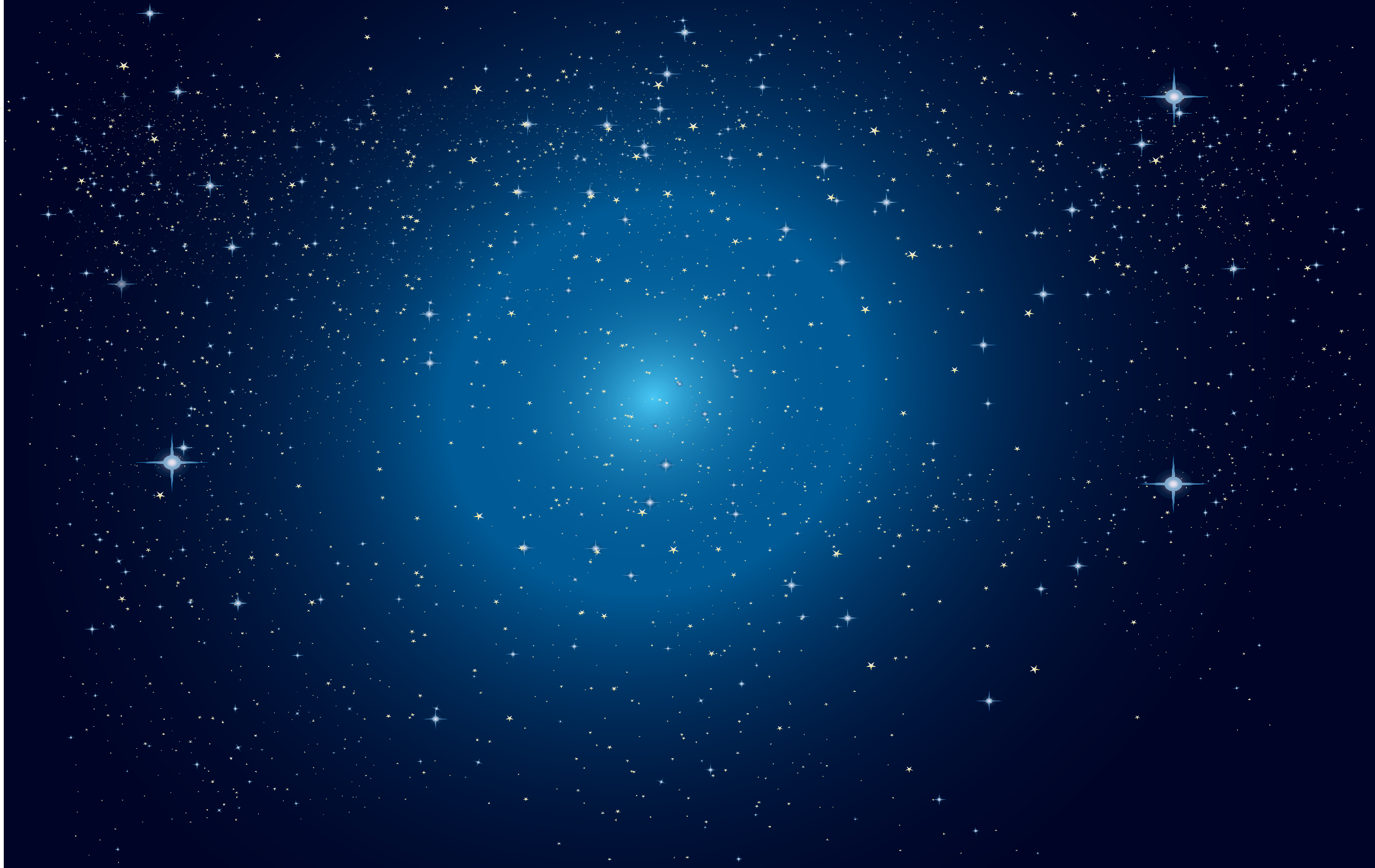 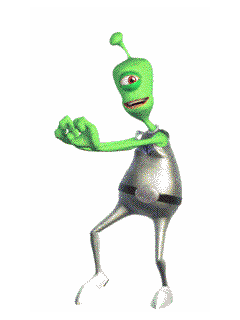 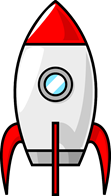 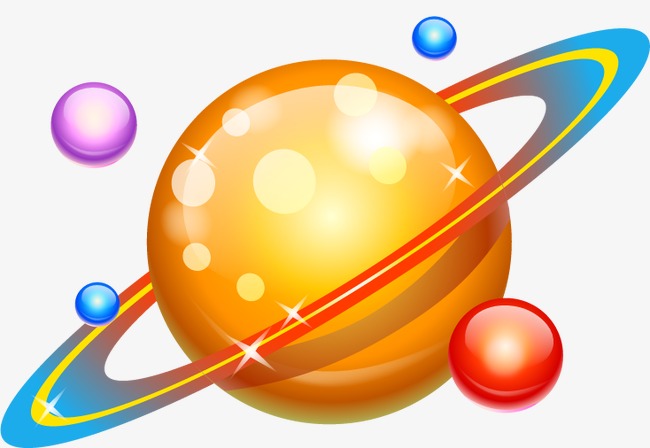 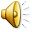 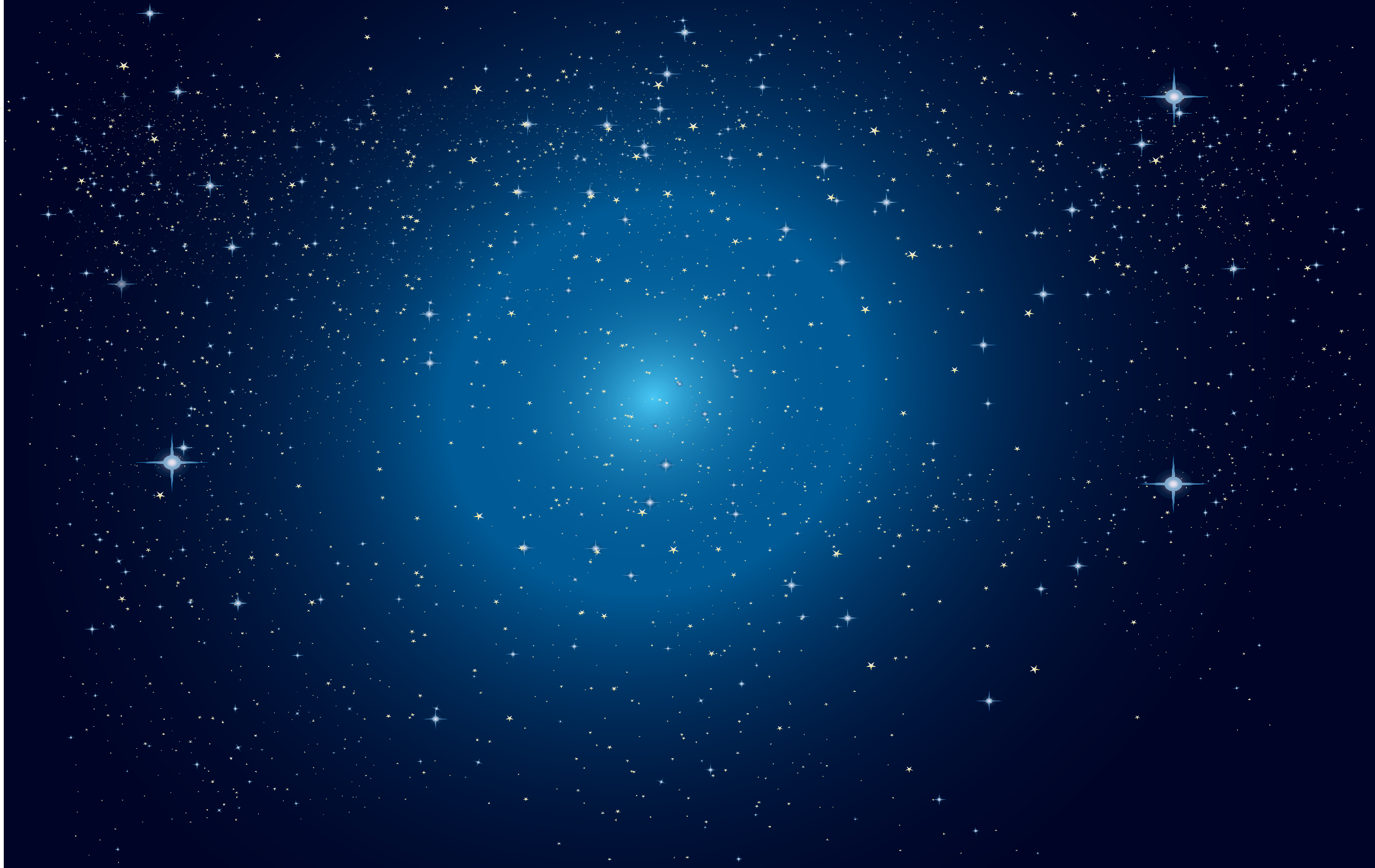 3
6
5
4
1
7
2
9
10
8
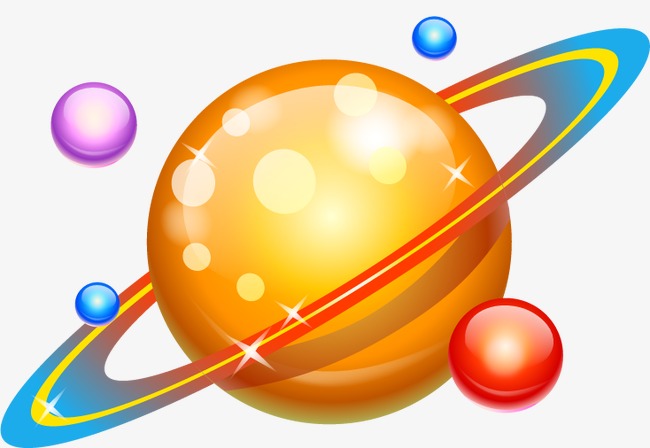 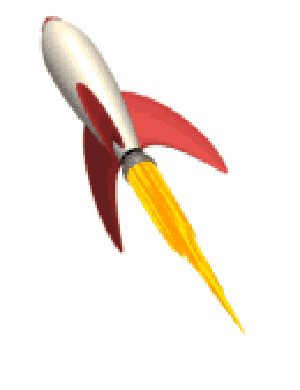 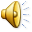 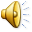 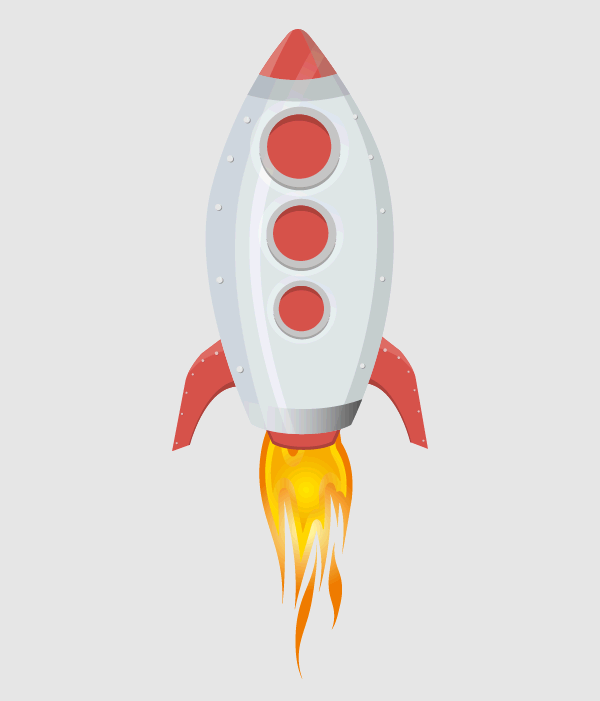 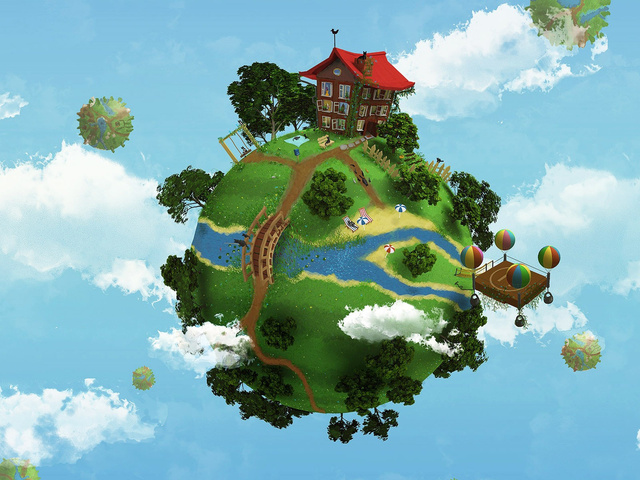 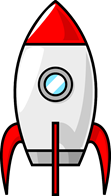 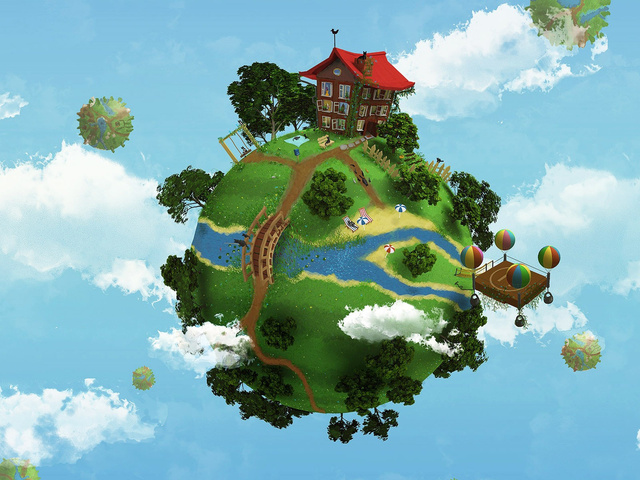 СПАСИБО ЗА ВНИМАНИЕ!